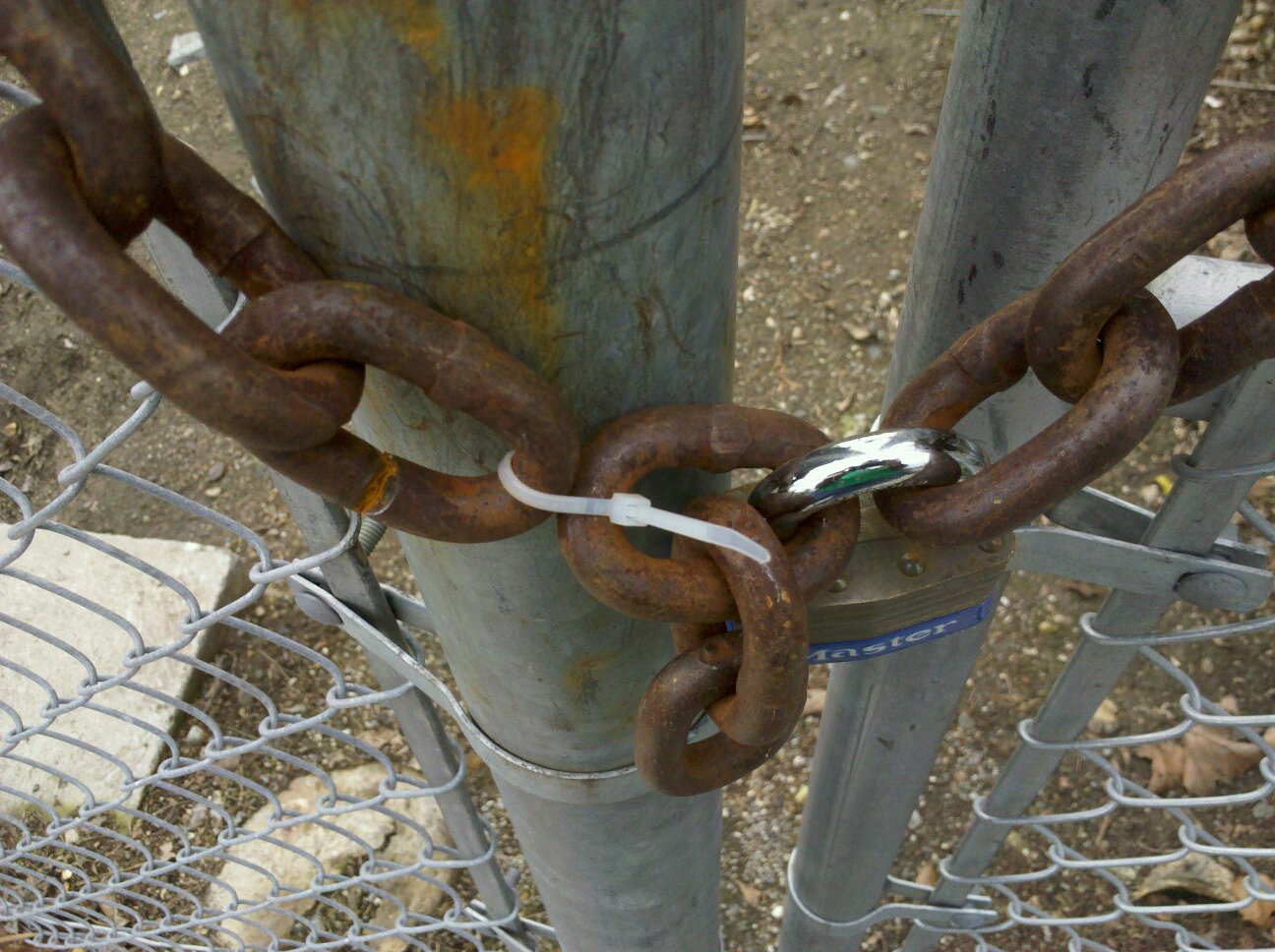 Class 7:
The Blockchain
Cryptocurrency Cabal
cs4501 Fall 2015
David Evans and Samee Zahur
University of Virginia
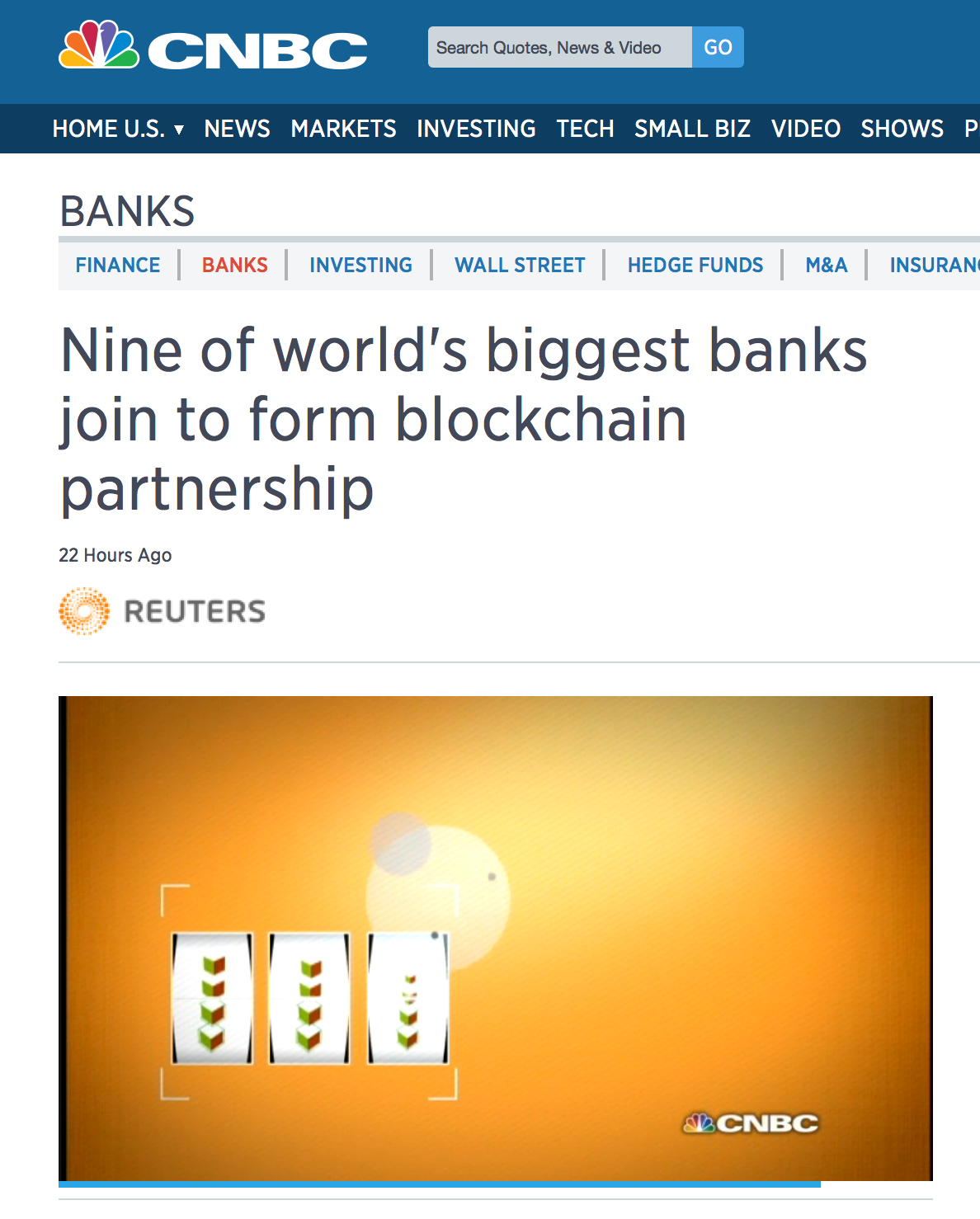 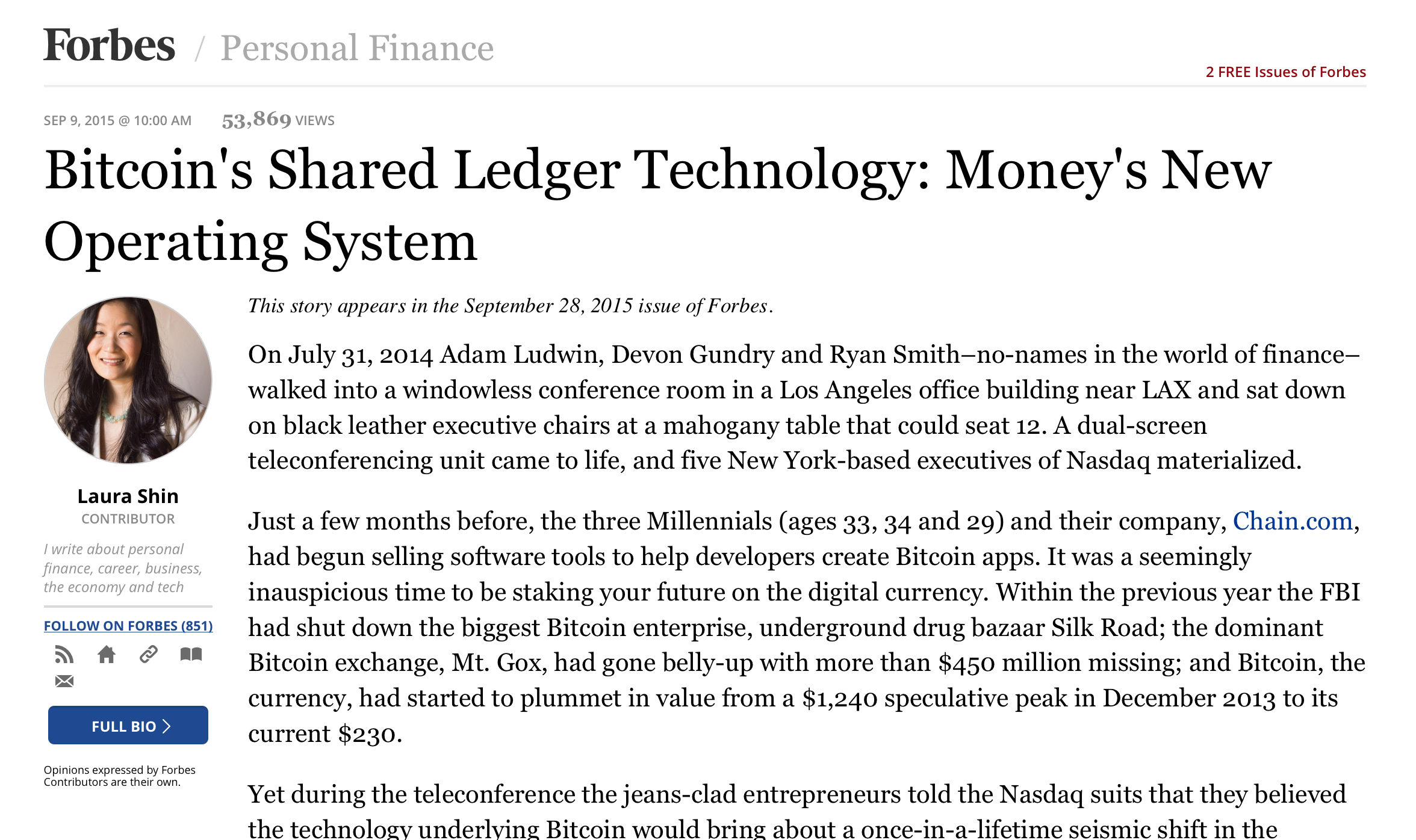 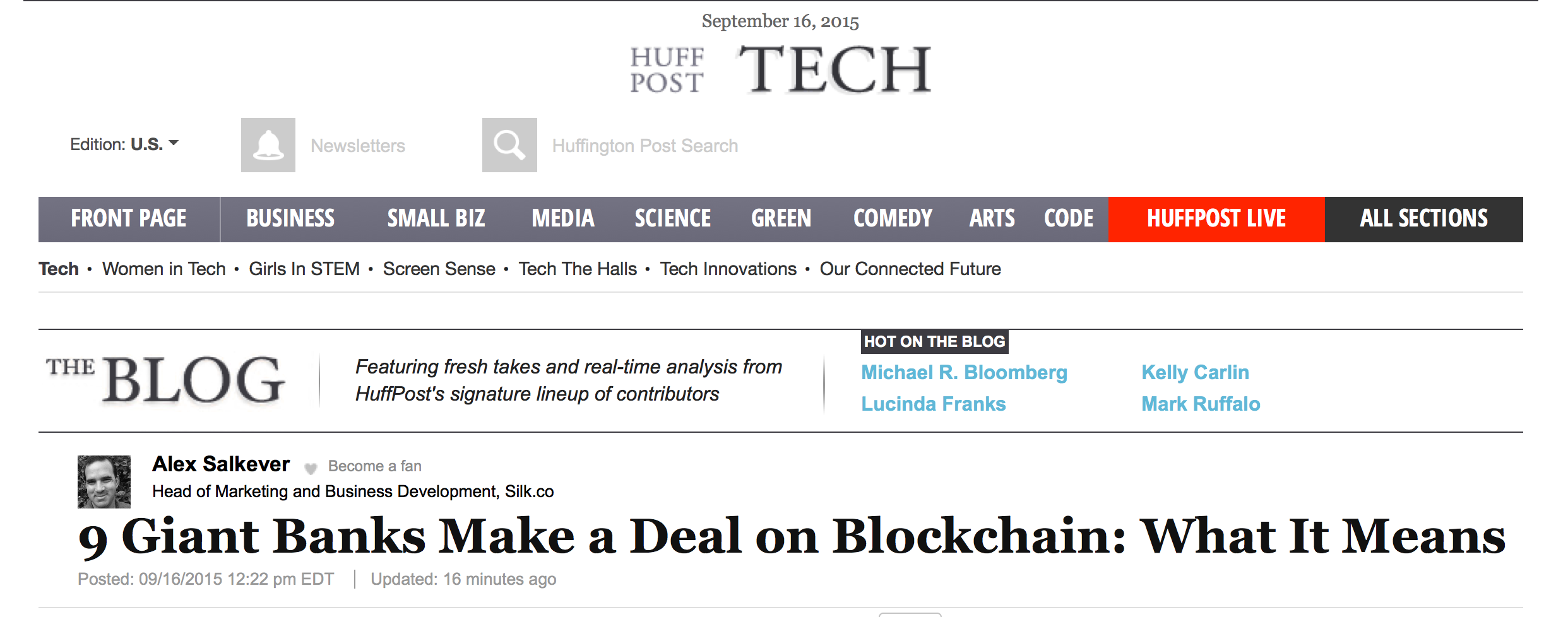 1
Plan for Today
Trust
Distributed Consensus
Proof-of-Work
Blockchain
Next Wednesday: Checkup 2
Classes through next Monday
Checkup 1, PS1
Readings:
	Satoshi paper
	Antonopoulos book: Ch 6 and 7
	Princeton book: Ch 2 and 5
2
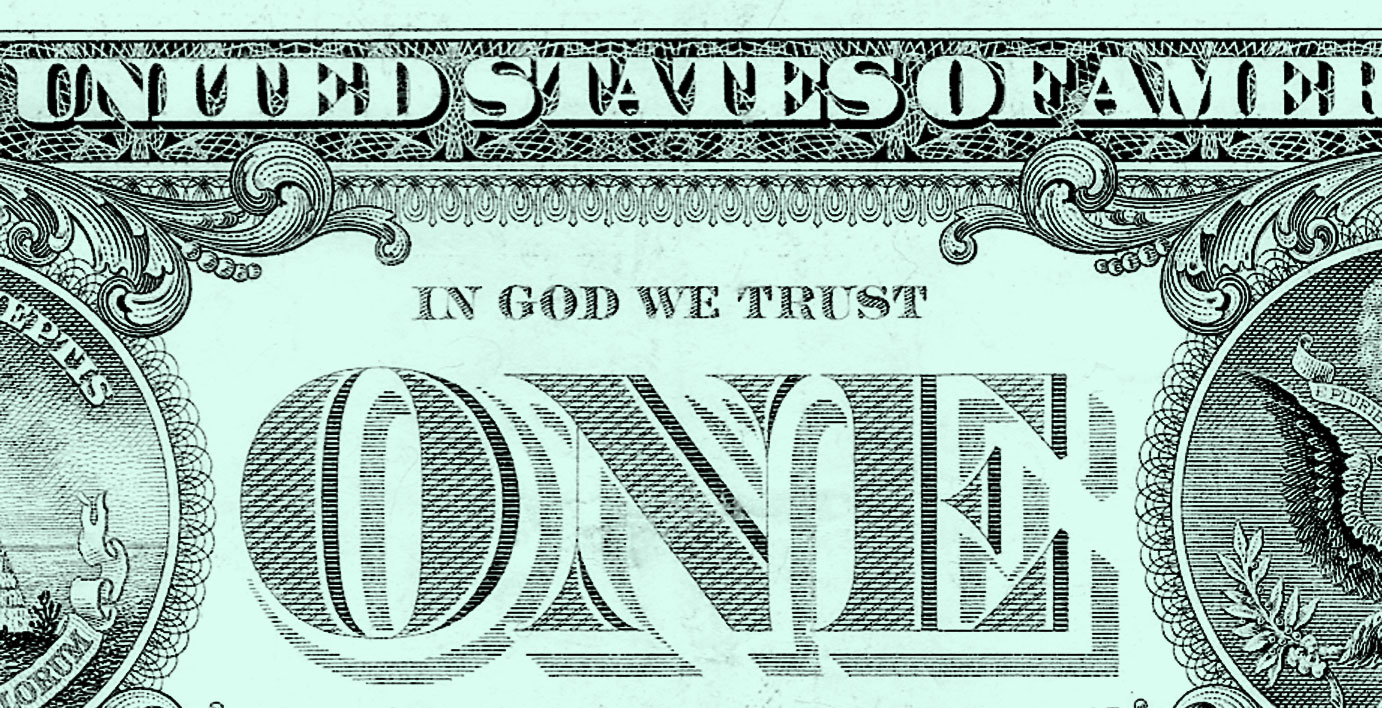 Where does trust come from?
3
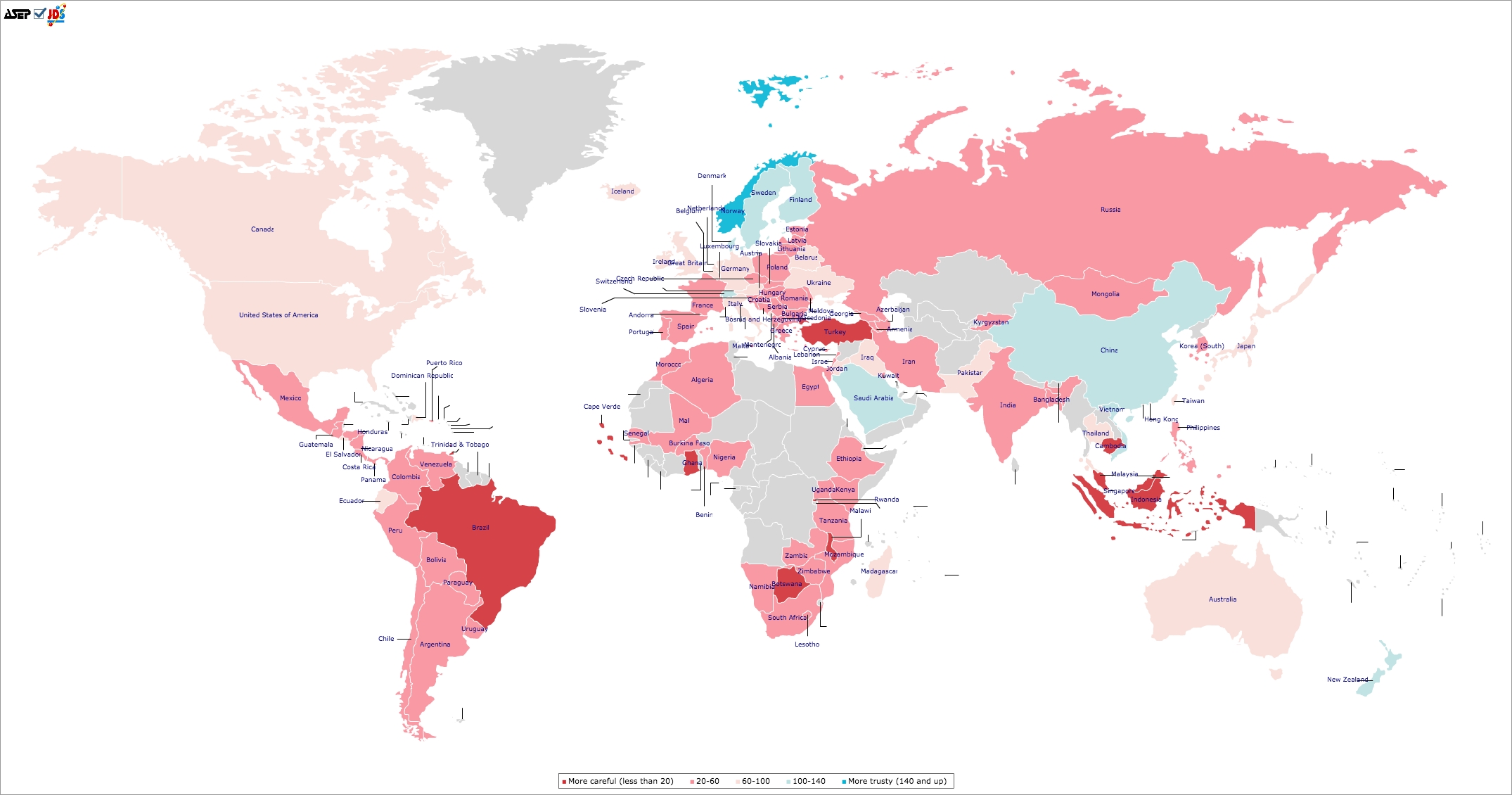 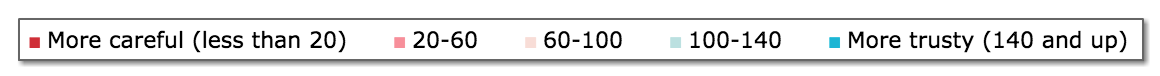 http://www.jdsurvey.net/jds/jdsurveyMaps.jsp
4
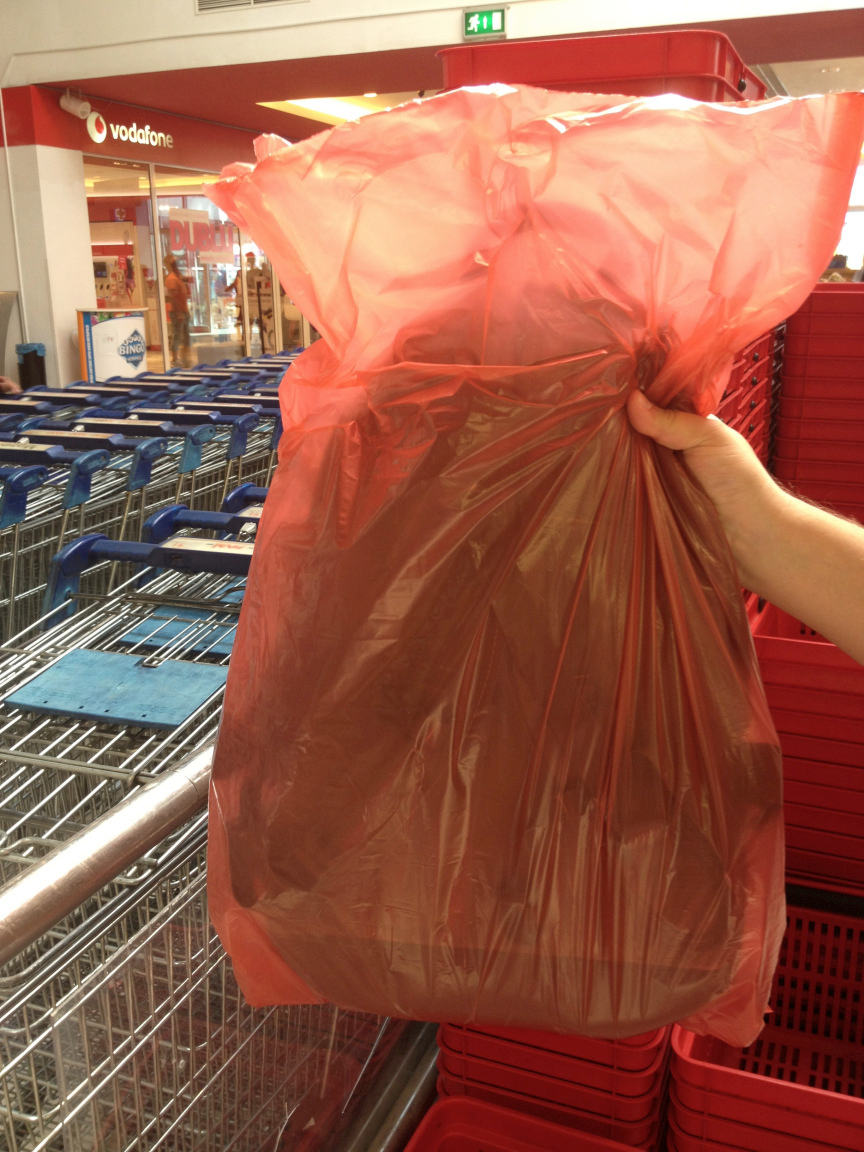 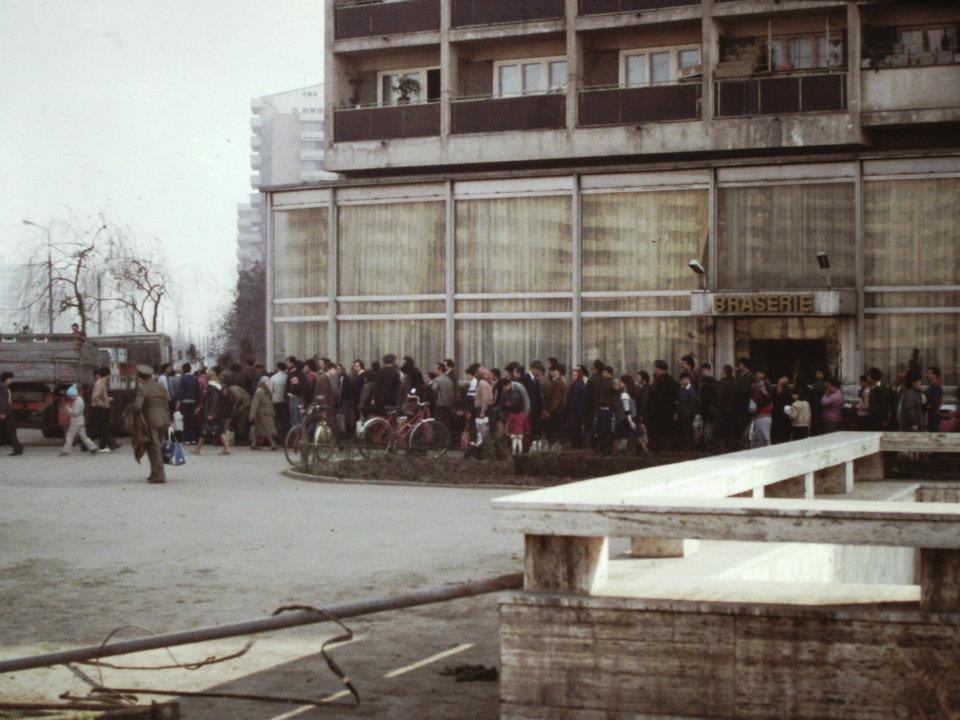 Queuing for cooking oil (Bucharest, 1986) 
Scott Edelman
Image credit: https://howveryromanian.wordpress.com/2013/09/15/bag-wrapping/
5
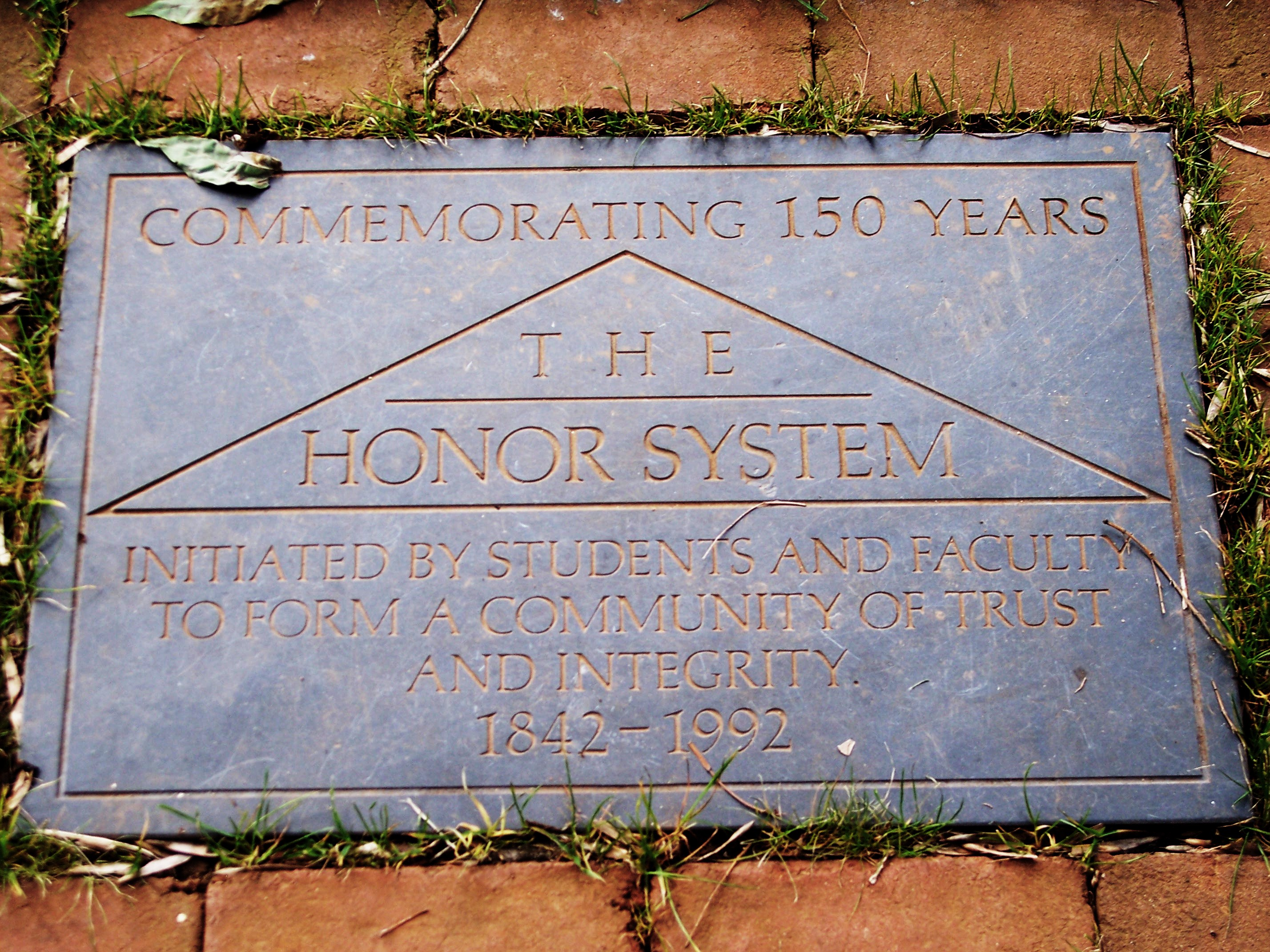 Image: Queerbubbles CC BY-SA
6
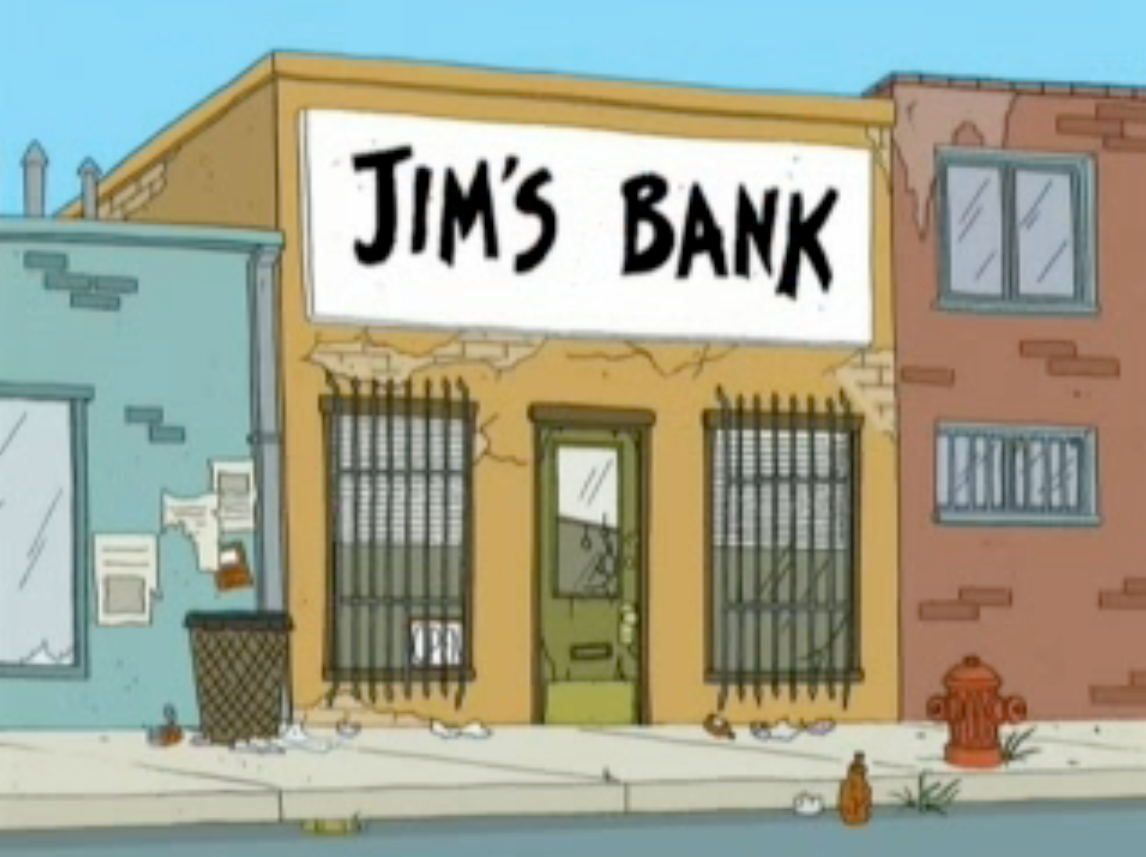 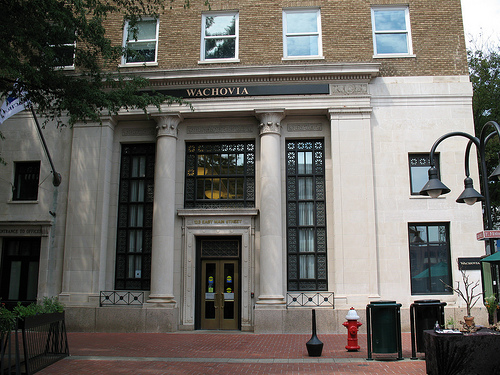 7
Sources of Trust
Yourself (super trustworthy!)
Mathematics and Science
	Trustworthy because of logic, verified experiments
Organizations and People
Trustworthy because of what they have to lose (reputation)
Trustworthy because of trusted oversight (law, police)
Trustworthy because incentives are aligned
Trustworthy because of processes they follow
8
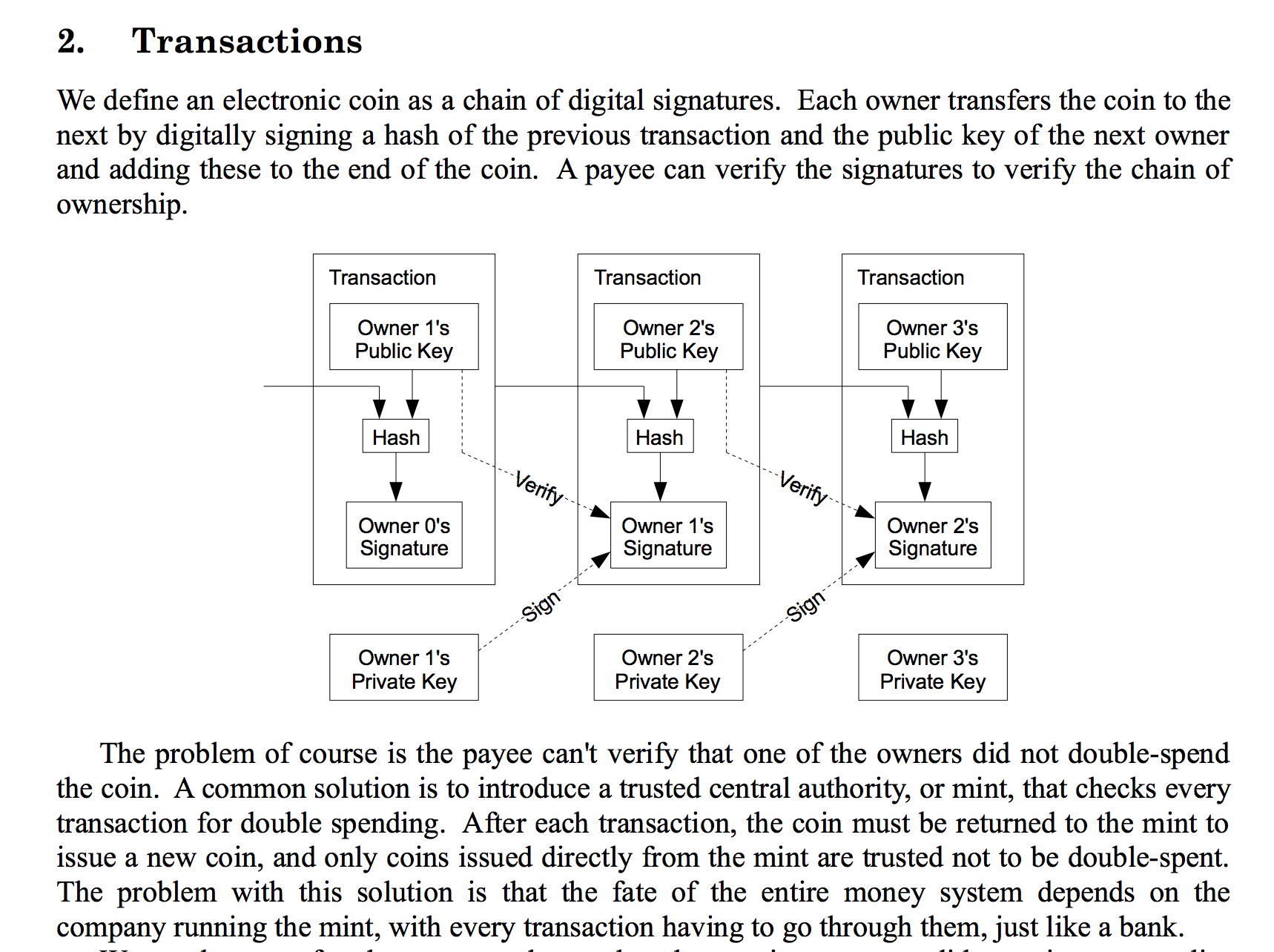 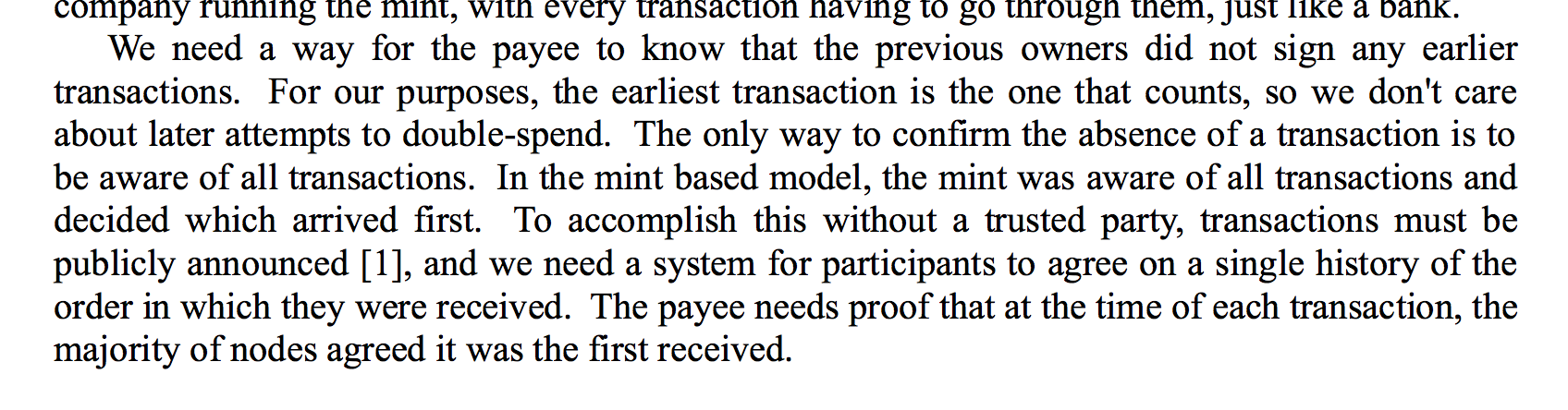 Bitcoin’s solution: a public ledger
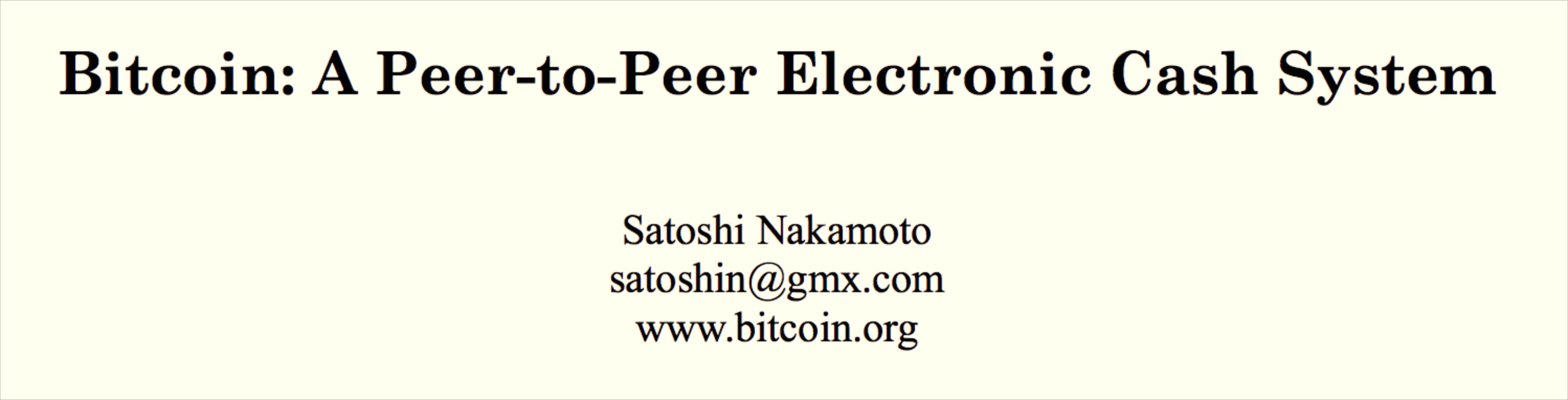 Trust in resources
9
Public Ledger
Node A
Node B
Node C
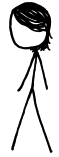 Bob wants to verify:
Alice hasn’t already transferred X
The coin will be valuable for Bob
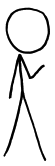 M = transfer X to Bob
SignKRA[H(M)]
10
Public Ledger: Distributed Trust (?)
Node A
Node B
Node C
tb
tb
tb
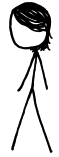 Bob wants to verify:
Alice hasn’t already transferred X
The coin will be valuable for Bob
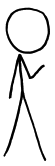 M = transfer X to Bob
SignKRA[H(M)]
tb
11
t
Node A
Node B
Node C
ok!
tb
tb
tb
ok!
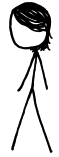 Bob wants to verify:
Alice hasn’t already transferred X
The coin will be valuable for Bob
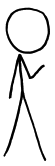 M = transfer X to Bob
SignKRA[H(M)]
tb
12
t
Node A
Node B
Node C
ok!
tb
tb
tb
ok!
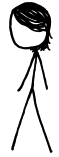 Bob wants to verify:
Alice hasn’t already transferred X
The coin will be valuable for Bob
tb
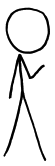 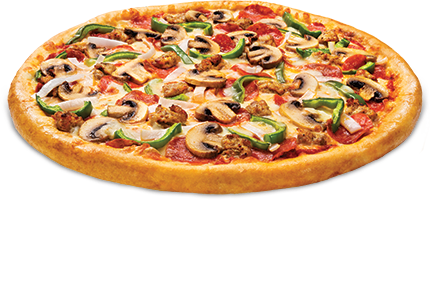 13
t
Node A
Node B
Node C
BAD!
tc
tc
tc
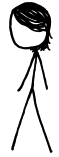 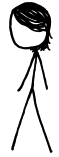 M = transfer X to Cathy
SignKRA[H(M)]
tc
14
Scaling the Network
Node G
Node D
Node E
Node F
Node A
Node B
Node C
tb
ta
tb
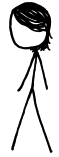 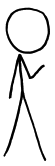 15
Blockchain
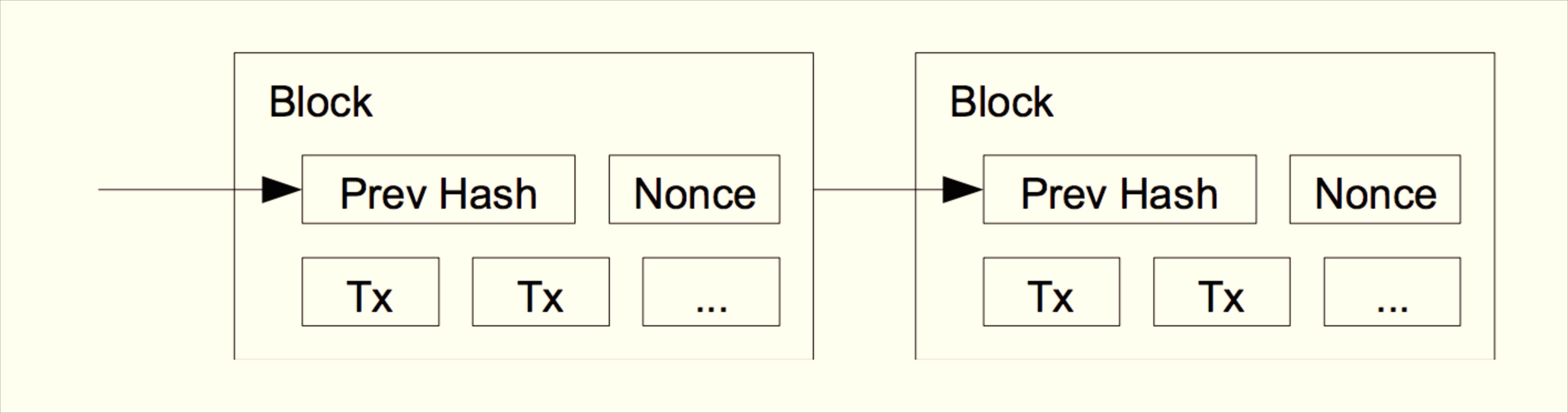 Public ledger without fixed set of nodes – decentralized, distributed trust
Requires coalition with majority of computing power to collude to cheat
16
Blockchain
B0
Nonce
Nonce
Nonce
H(B2)
H(B0)
H(B1)
Transactions
Transactions
Transactions
17
Inconsistent Blockchains
Node G
Node D
Node E
Node F
Node A
Node B
Node C
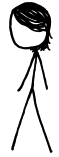 How do we know which blockchain is “correct”?
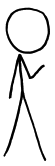 18
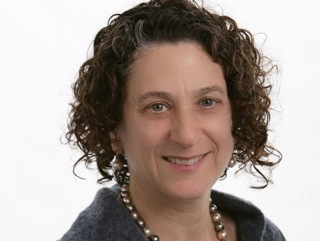 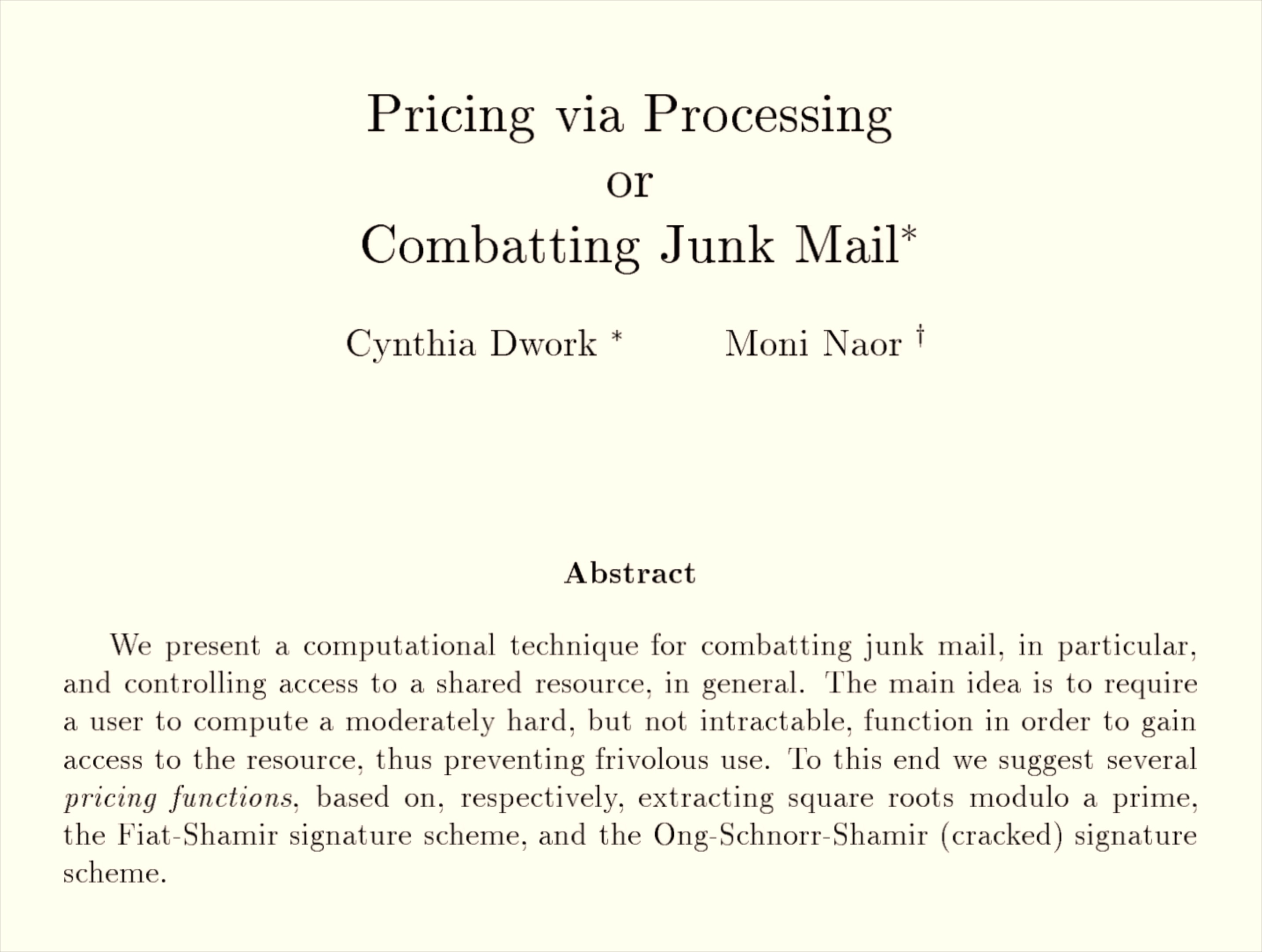 CRYPTO 1992
Cynthia Dwork
(now at MSR)
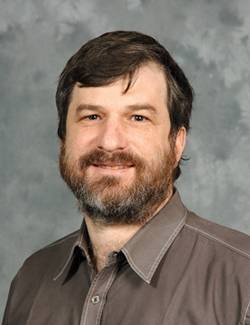 Moni Naor
(Weizmann Institute)
19
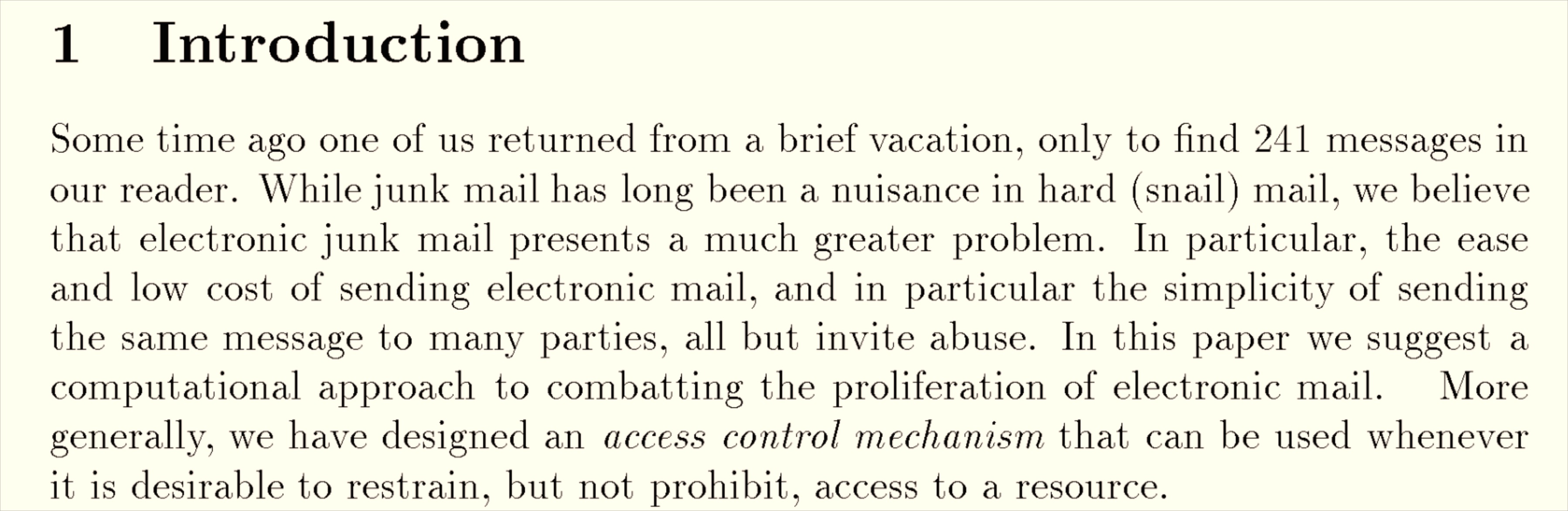 20
Idea: Proof-of-Work
Pricing Function: (f)
	- moderately easy to compute
	- cannot be amortized 
		computing f(m1),…, f(ml) costs l times as
			much as computing f(mi). 
	- easily verified: given x, y easy to check y = f(x)
21
Proposed Pricing Function
Extracting Square Roots
index: p
find x, y such that y2 = x mod p
Dwork and Naor proposed two other pricing functions, designed to have “shortcuts” (backdoors) to allow administrators to compute them efficiently.
22
HashcashAdam Back 1997
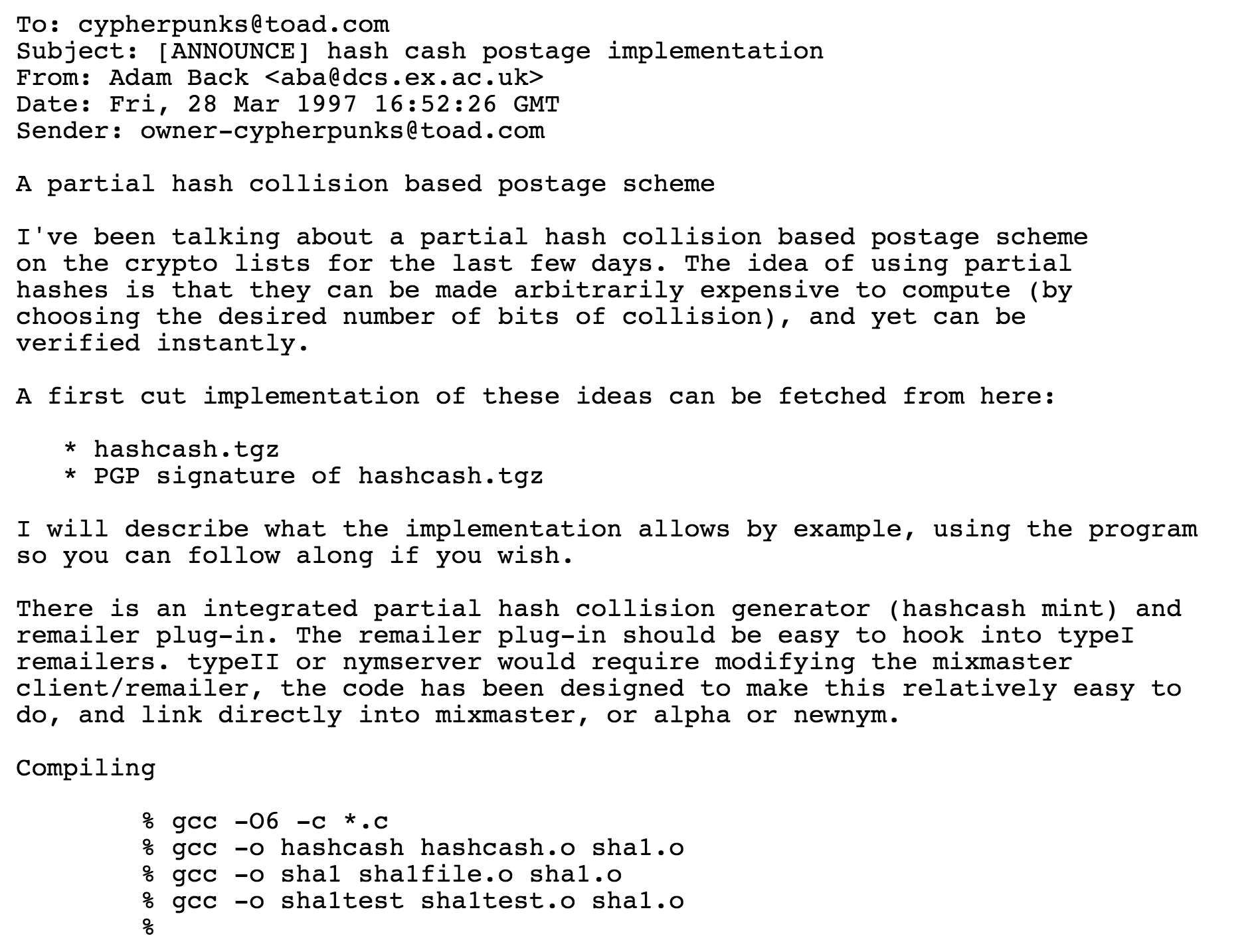 23
Interactive Hashcash
Everyone agrees on one-way function f
mail sender
mail recipient’s server
Hello
r  random nonce
Challenge: r
24
Interactive Hashcash
Everyone agrees on one-way function f
mail sender
mail recipient’s server
Hello
r  random nonce
Challenge: r
search for x such that
f(x) = r
(x, Mail)
25
Interactive Hashcash
Everyone agrees on one-way function f
mail sender
mail recipient’s server
Hello
r  random nonce
Challenge: r
search for x such that
f(x) = r
(x, Mail)
Verify f(x) = r
26
Interactive Hashcash
Everyone agrees on one-way function f
mail sender
mail recipient’s server
Hello
r  random nonce
Challenge: r
search for x such that
f(x) = r
(x, Mail)
Verify f(x) = r
Can we make this non-interactive?
27
Non-Interactive Hashcash
Everyone agrees on one-way function f
mail sender
mail recipient’s server
Verify
28
Non-Interactive Hashcash
Everyone agrees on one-way function f
mail sender
mail recipient’s server, s
msg || x
Verify f(msg || x) = s
How well would this work if f is SHA-256?
29
Pre-image Attack on SHA-256
search for x such that
f(msg || x) = s
30
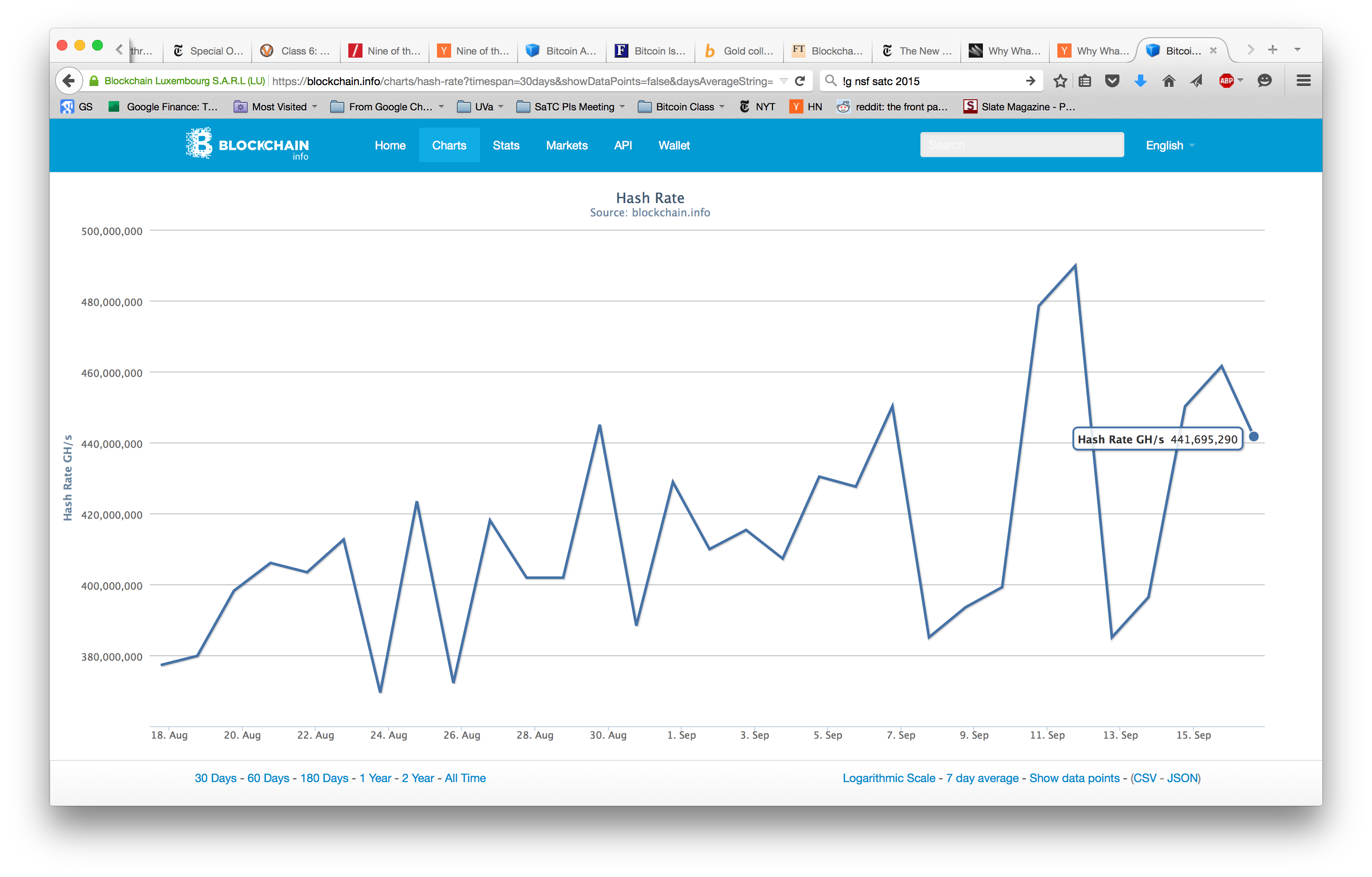 Estimated hash rate of entire bitcoin network:
				441,695,290 GH/s
31
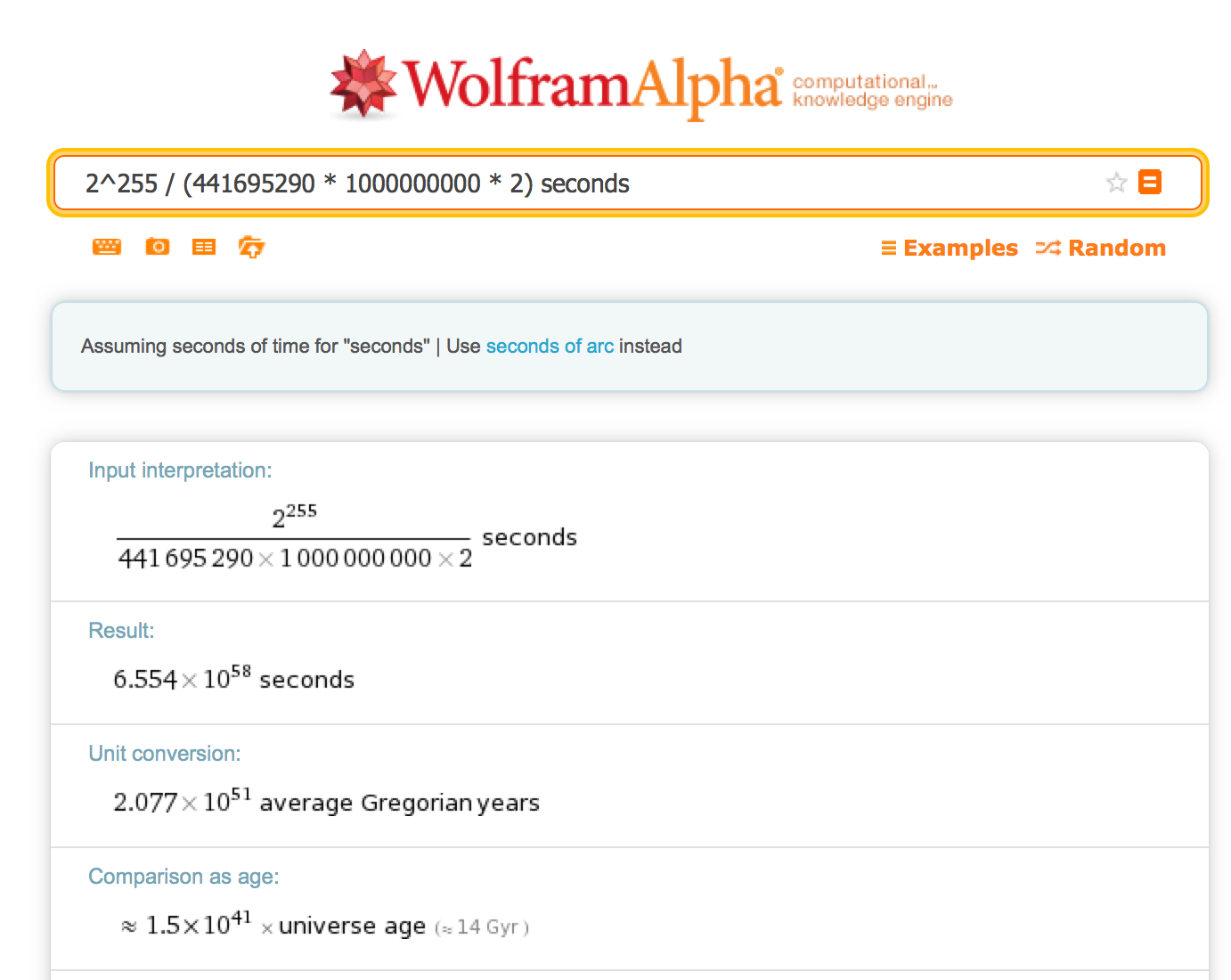 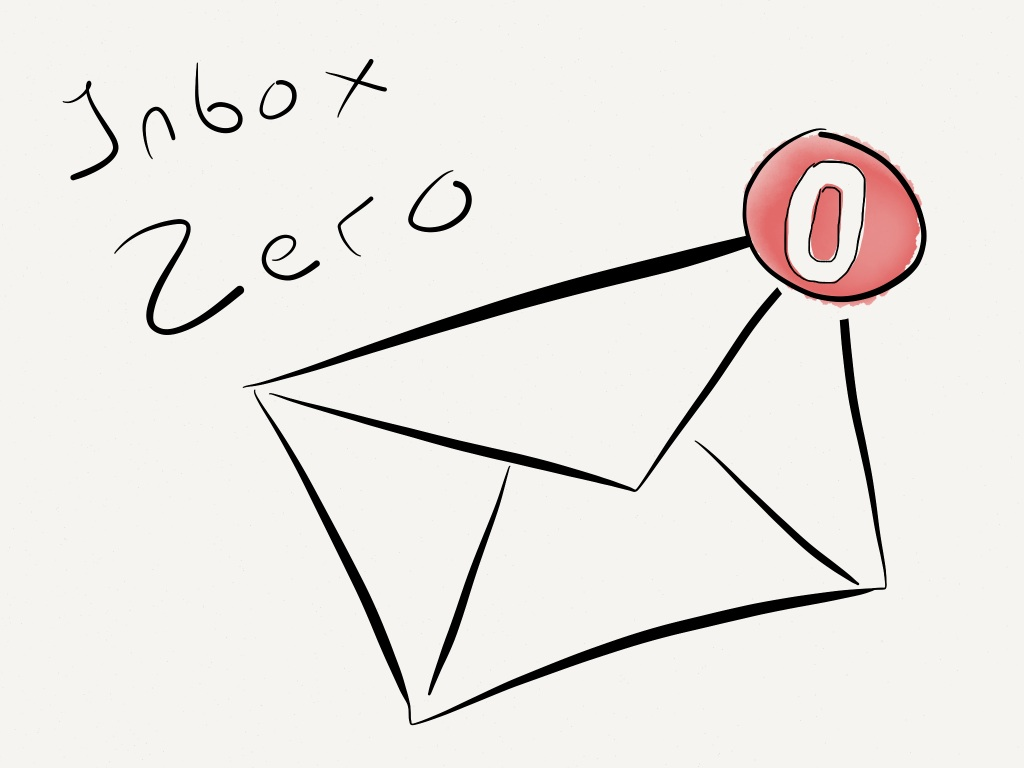 32
Variable-Difficulty f
Challenge: r, Difficulty: d
Find an x such that: 
SHA-256(msg || x) < T/d
T is some set “target”.
If the difficulty doubles, how much more work is expected?
33
Bitcoin’s Proof-of-Work
Find an x such that: 
SHA-256(SHA-256(r + x)) < T/d
Why use double SHA-256?
34
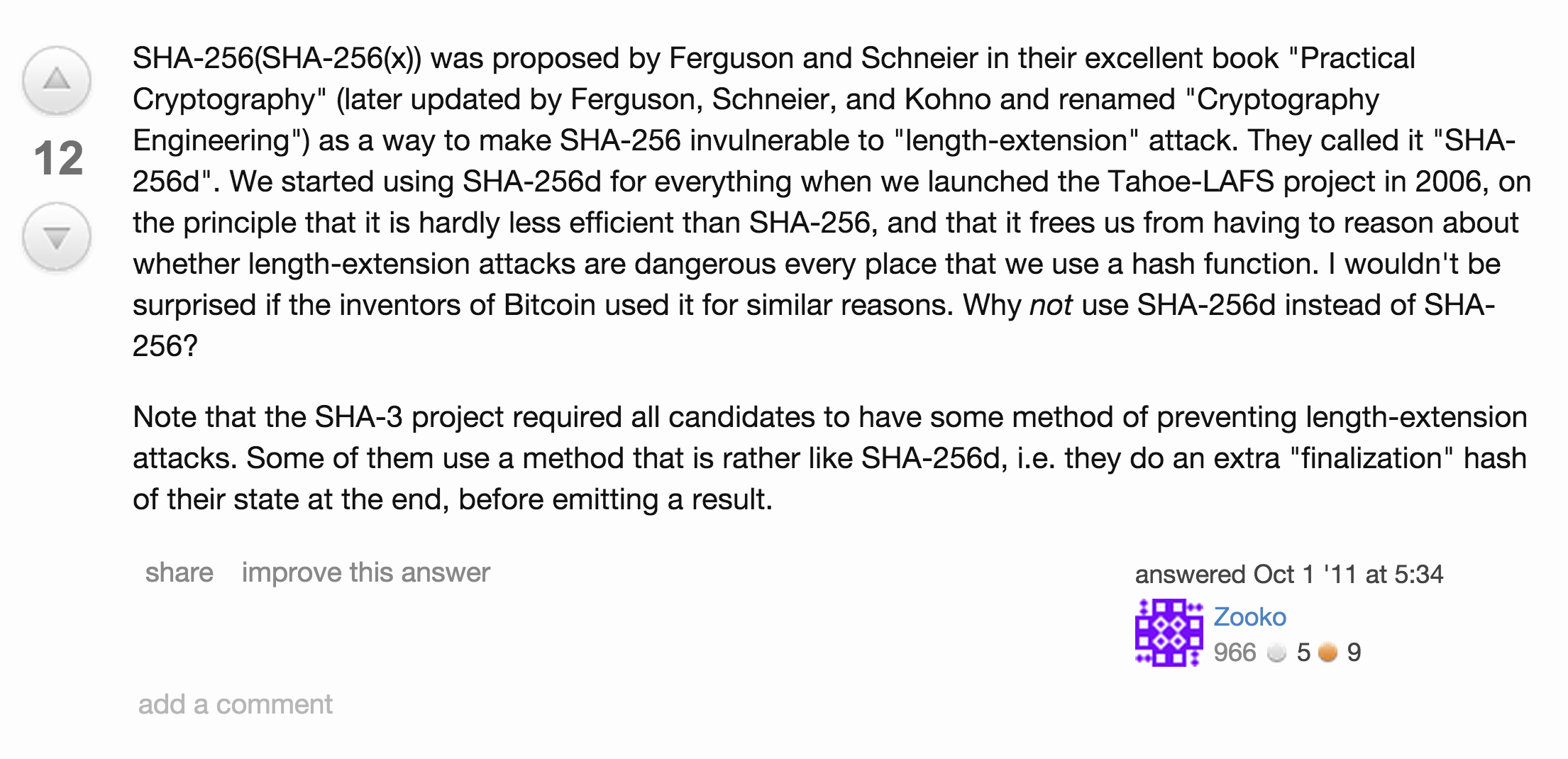 http://crypto.stackexchange.com/questions/779/hashing-or-encrypting-twice-to-increase-security
35
https://bitcointalk.org/index.php?topic=45456.0;all
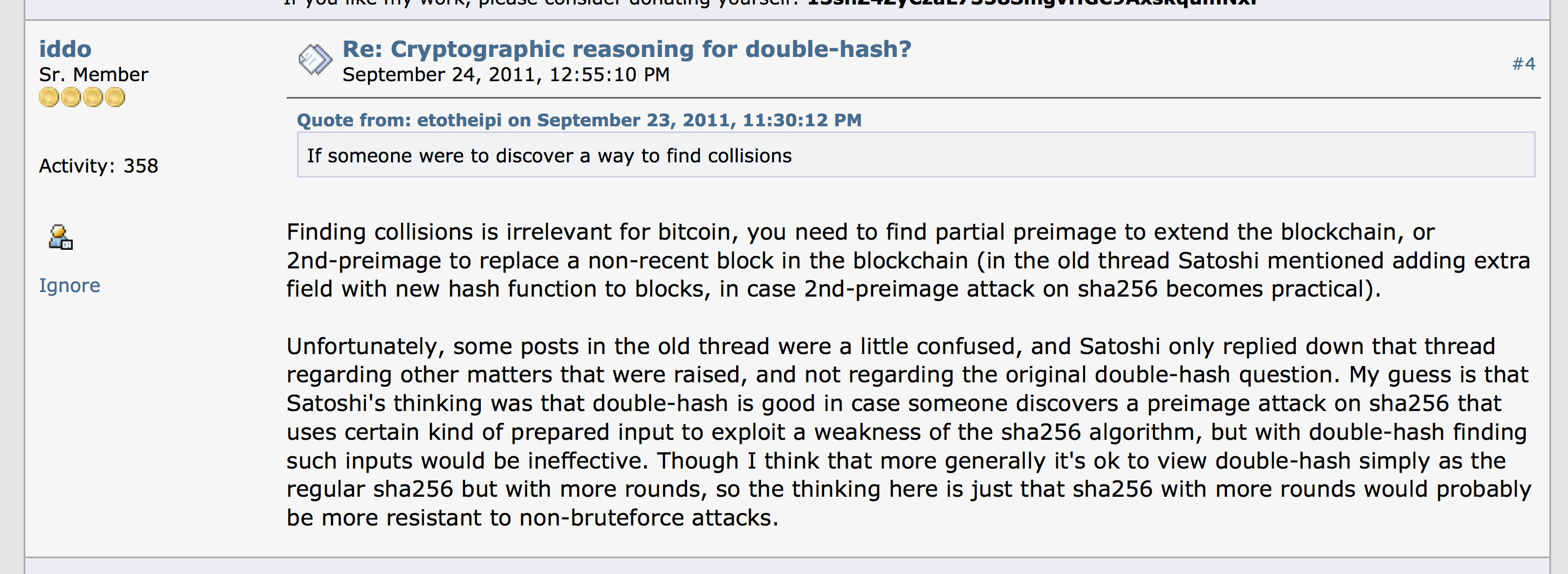 36
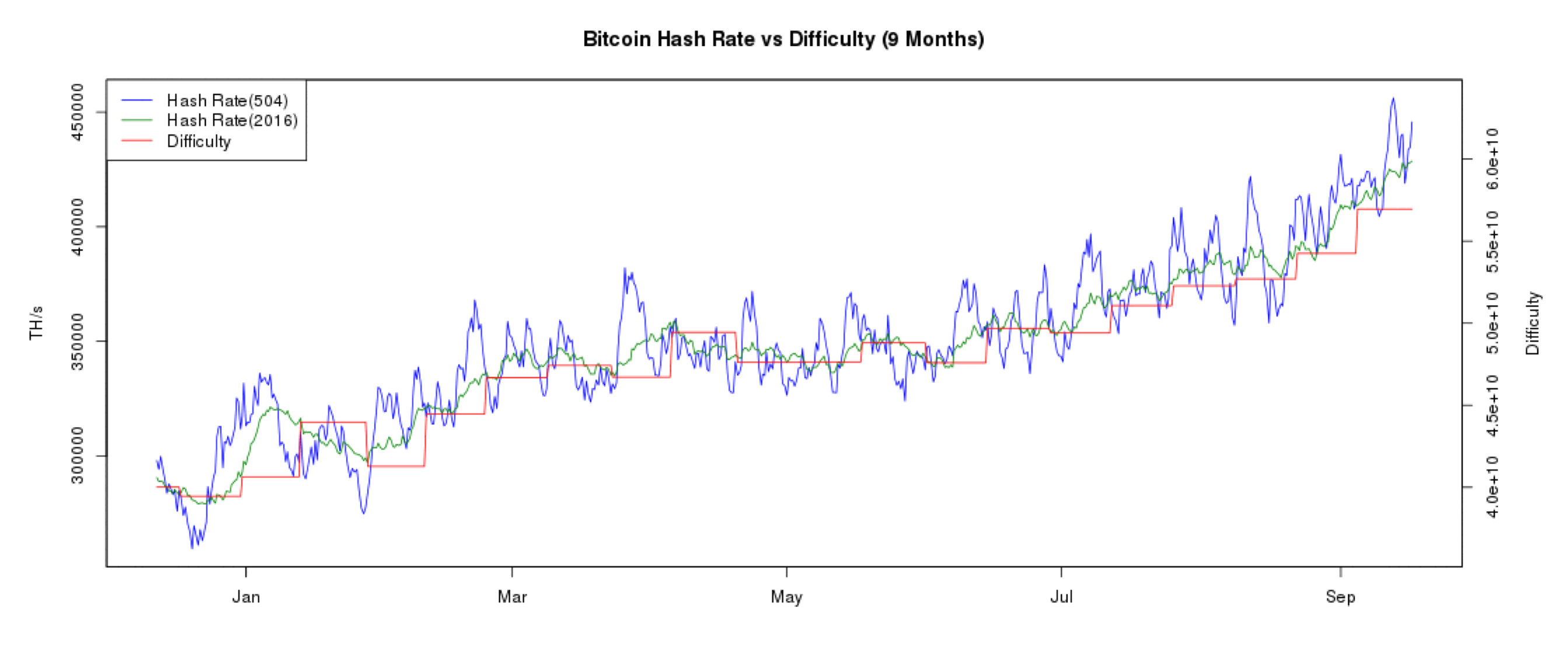 Difficulty adjusts (every 2016 blocks) to keep block-finding time around 10 minutes
https://bitcoinwisdom.com/bitcoin/difficulty
37
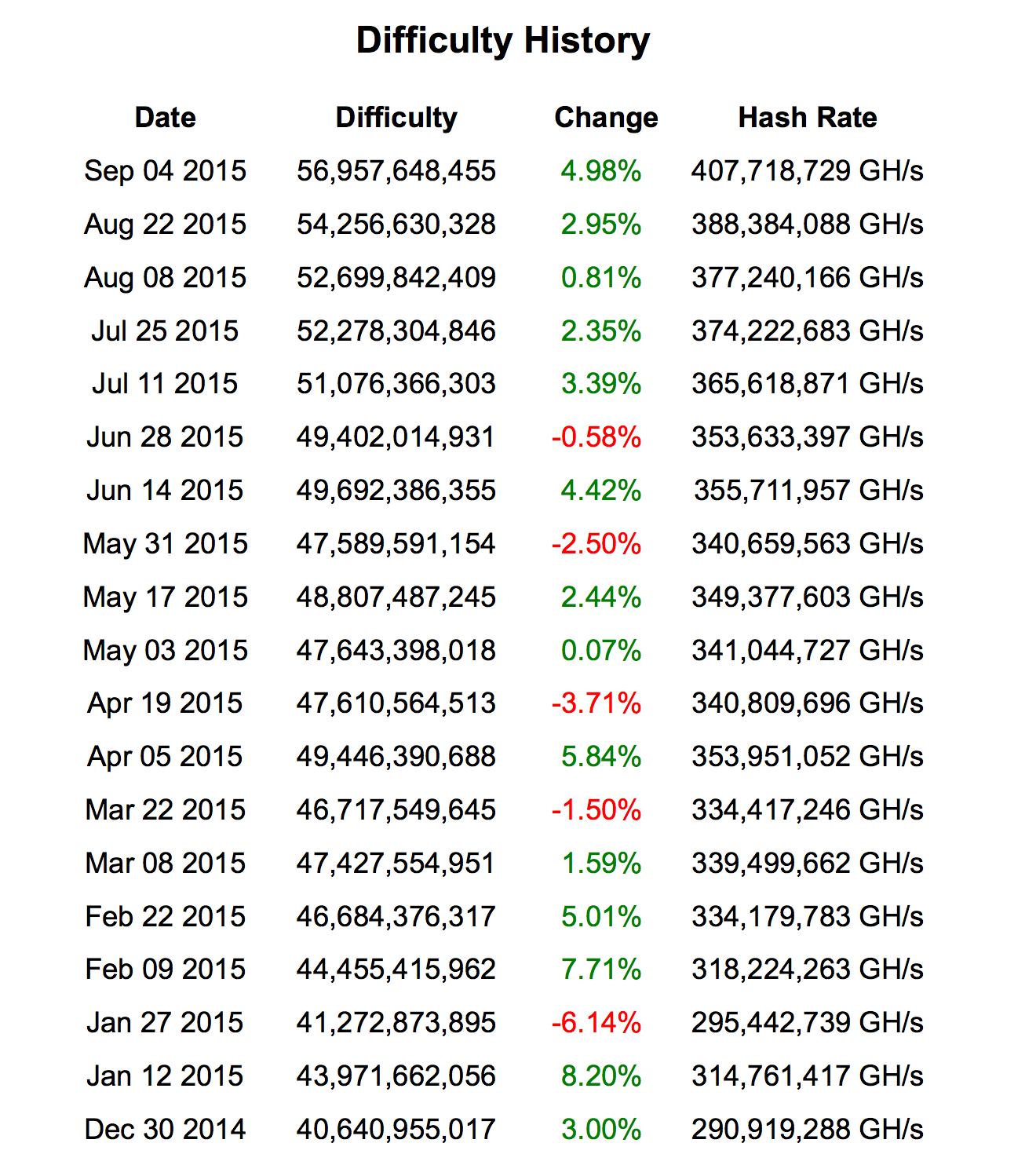 https://bitcoinwisdom.com/bitcoin/difficulty
38
Finding the Next Block
B0
Nonce
Nonce
Nonce
H(B2)
H(B0)
H(B1)
Transactions
Transactions
Transactions
Find a nonce x such that: 
SHA-256(SHA-256(r + x)) < T/d
39
Finding the Next Block
B0
Nonce
Nonce
Nonce
H(B2)
H(B0)
H(B1)
Transactions
Transactions
Transactions
Find a nonce x such that: 
SHA-256(SHA-256(r + x)) < T/d
r = header + transactions (including mining fee)
header = H(previous block)
40
Actual Bitcoin Block
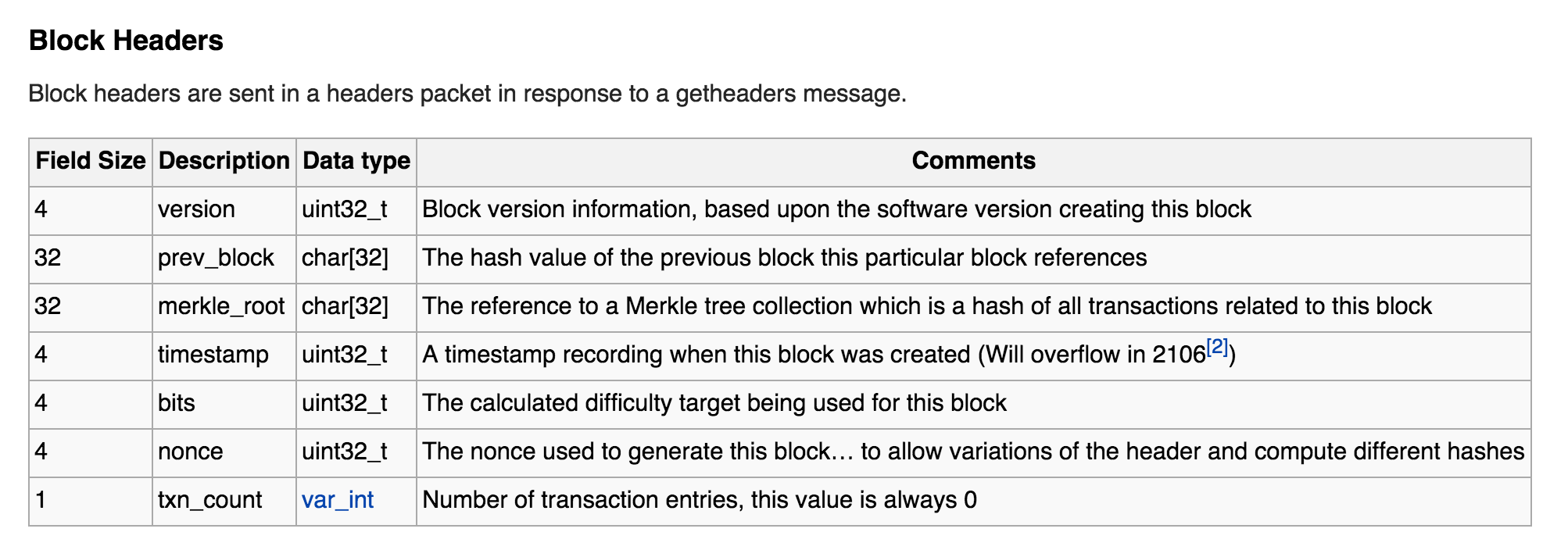 https://en.bitcoin.it/wiki/Protocol_documentation#Block_Headers
41
Inconsistent Blockchains
Node G
Node D
Node E
Node F
Node A
Node B
Node C
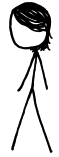 The longest blockchain is the “right” one.
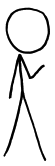 42
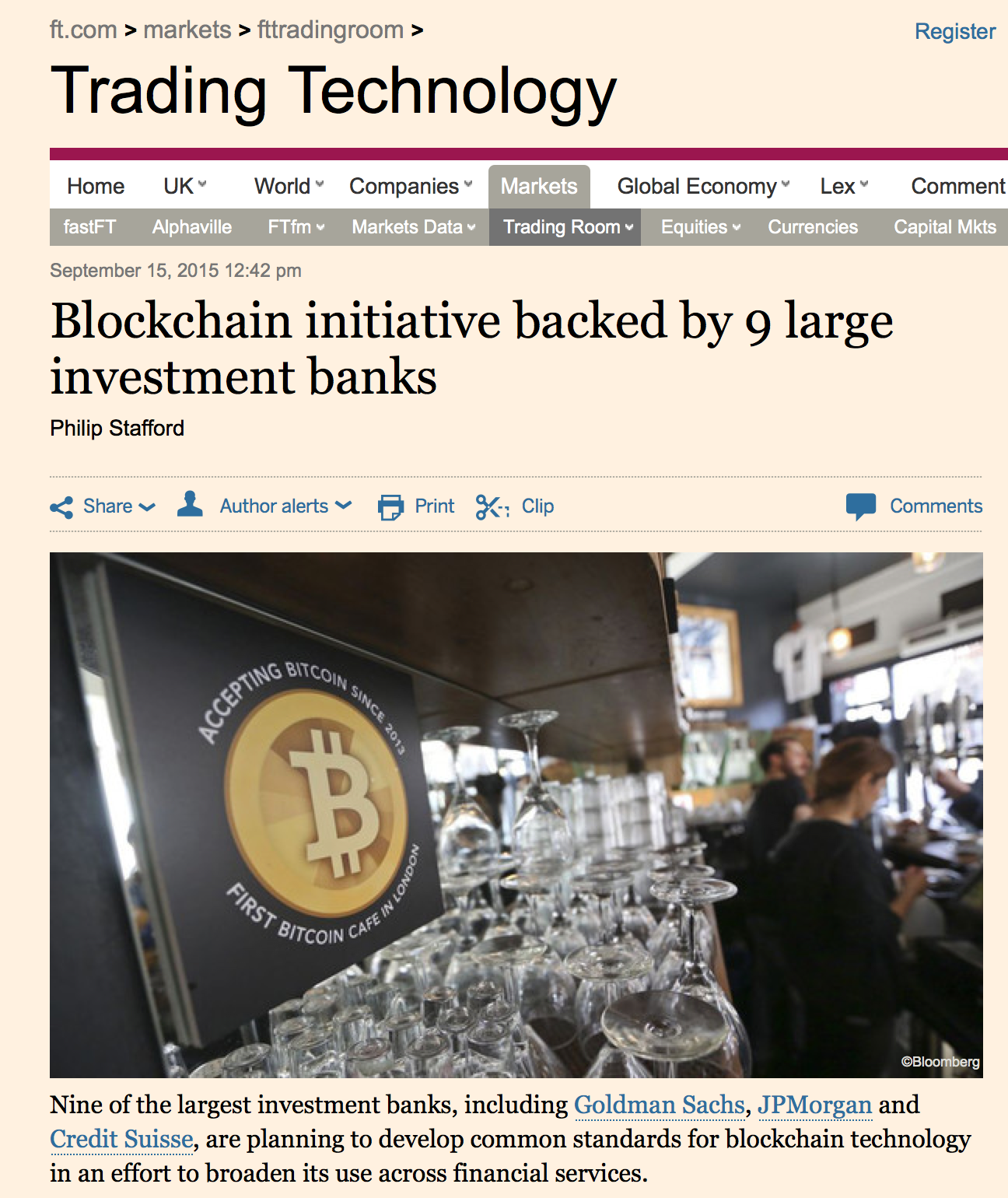 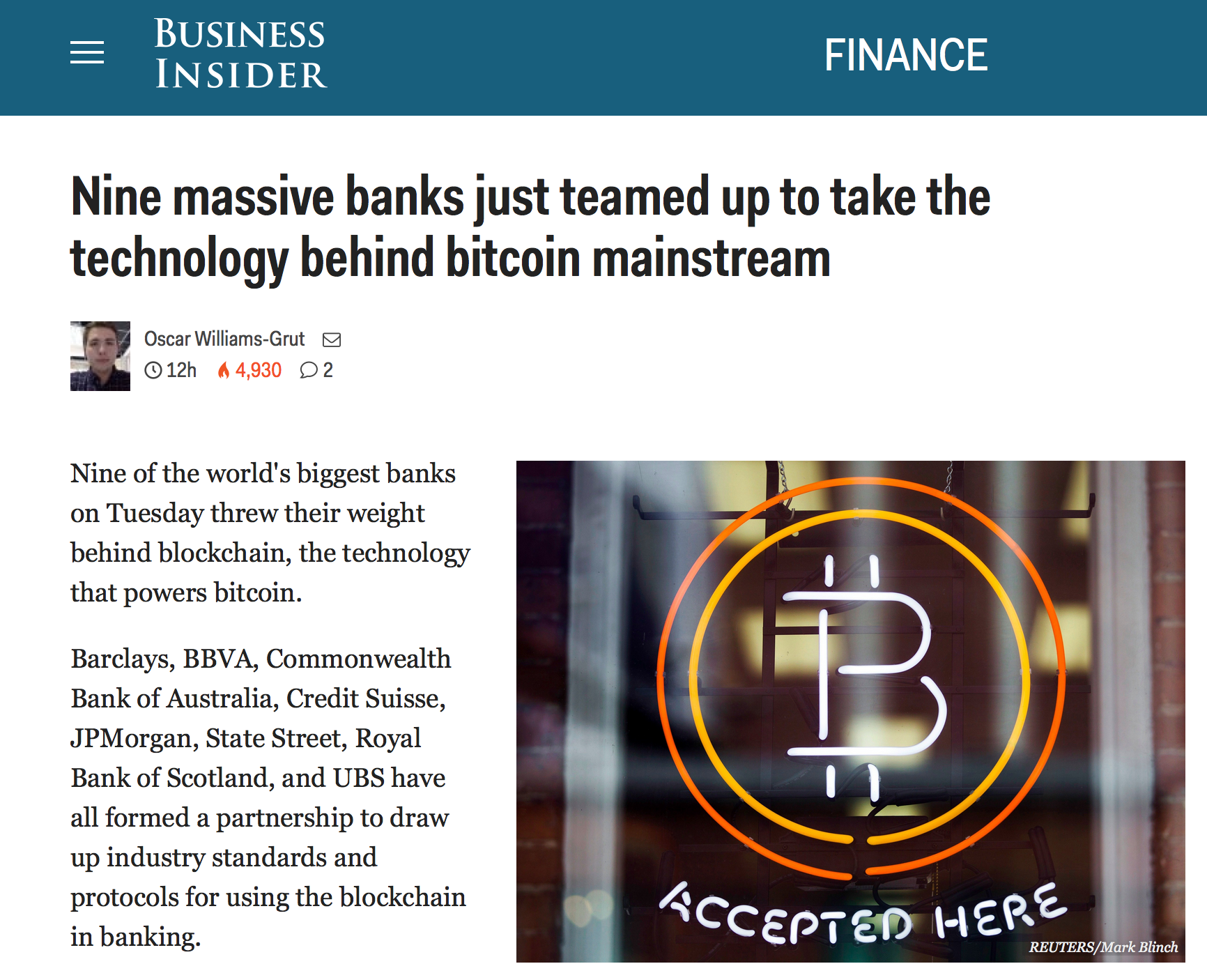 43
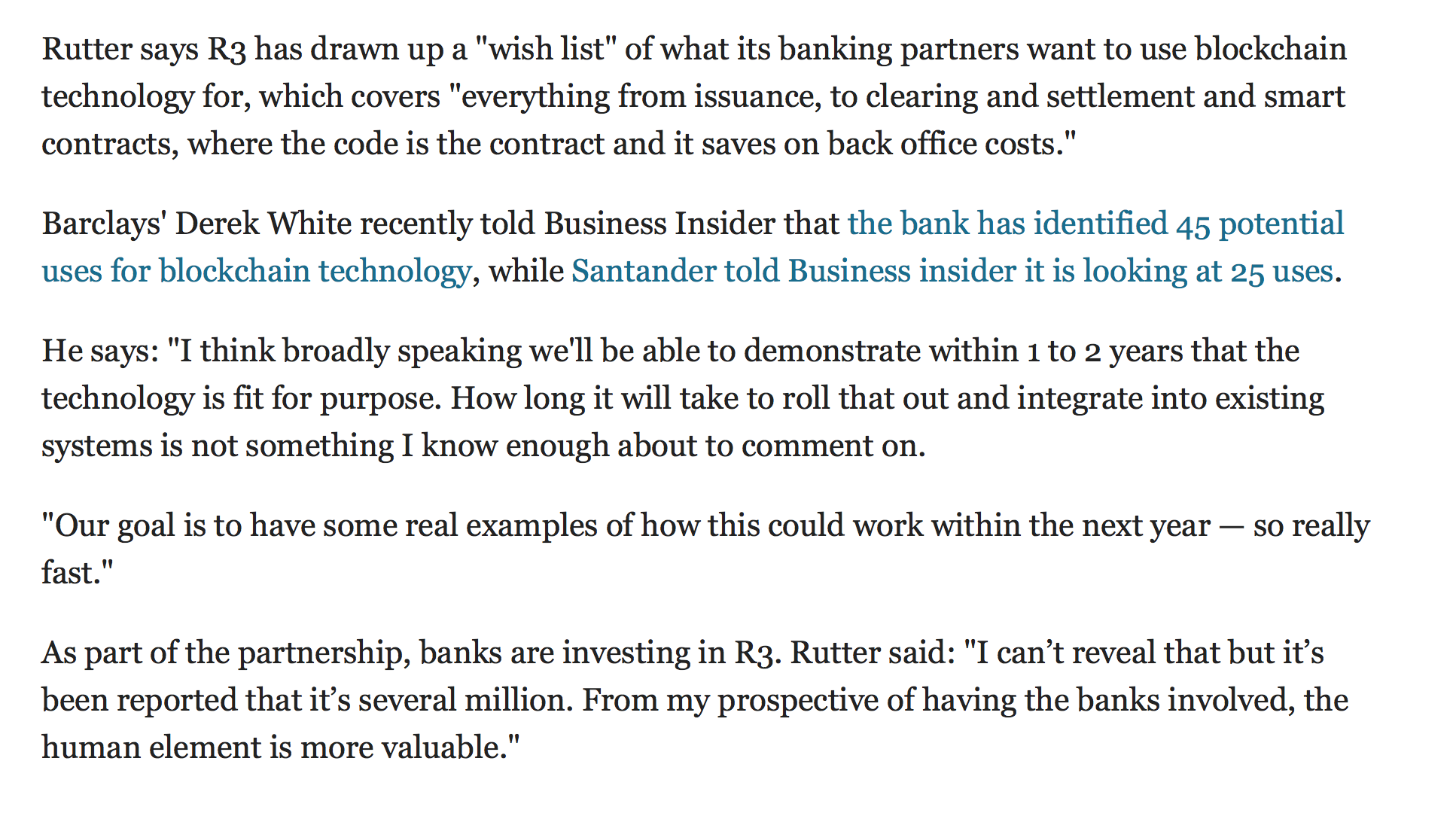 44
What happened to proof-of-work for sending email?
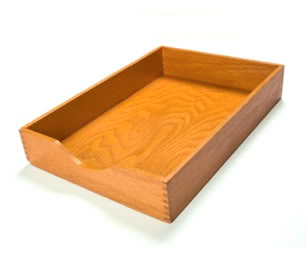 45
Instead of making computers do inane, repetitive work to prevent mass automation, we make humans do inane, soul-killing work!
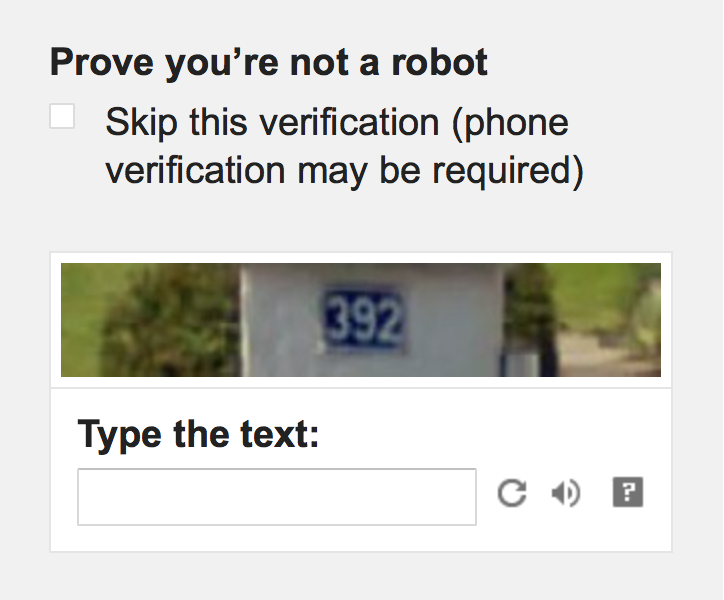 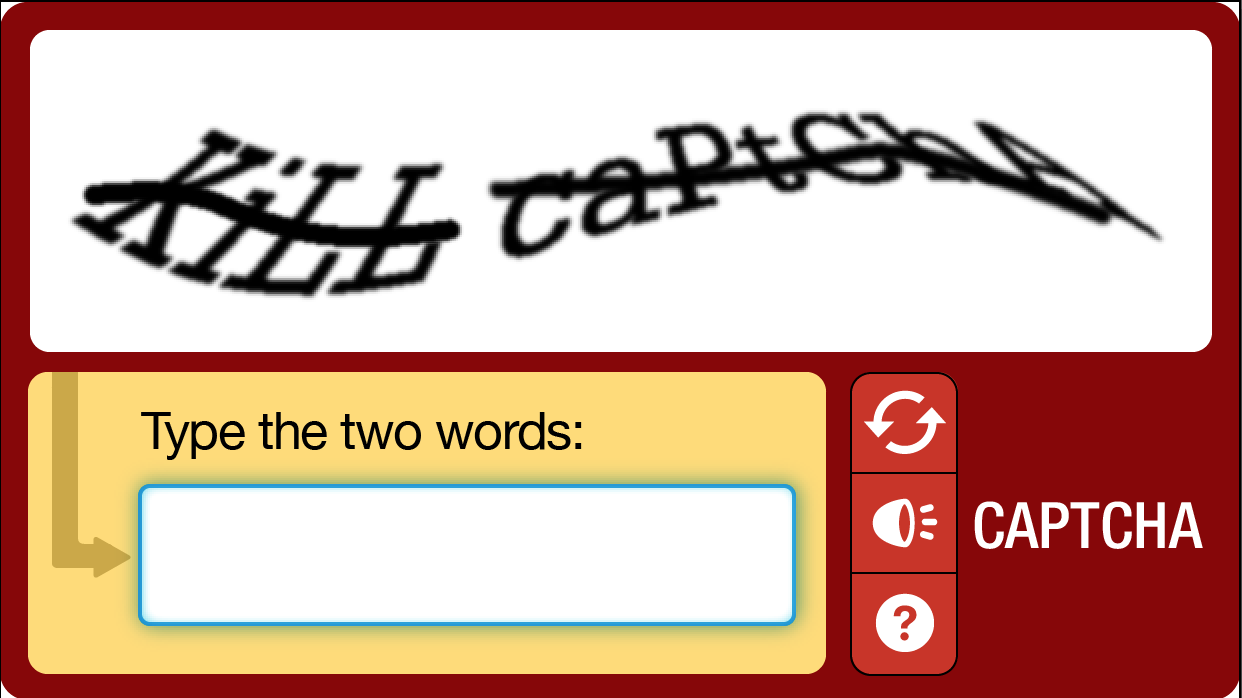 46
Charge
Readings:
	Satoshi paper
	Antonopoulos book: Chapters 6 and 7
	Princeton book: Chapters 2 and 5
Wednesday: Checkup 2
47